Cfe Higher Physics
Unit 3.2
Resistors in Circuits
3.2.1 Introduction
Current, I, measured in Amperes, is a flow of charged particles.
Electrons are negatively charged and so flow from the negative side of a power supply to the positive side.
To measure the current through a component place an ammeter in series  with it.
An ammeter should have a very low resistance.
Charge, Q, measured in coulombs (C) is transferred when electrons flow.
Voltage or potential difference, V, measured in volts (V), is the number of joules of energy gained or lost by 1 coulomb of charge moving between two points.
(If one of these points is earthed, the voltage is called a potential).
The bigger the potential difference, the bigger the current.
To measure the potential difference across  a component, place a voltmeter in parallel with it.
A voltmeter should have a very high resistance
Resistance, R, measured in ohms (), tells us how difficult it is for the current to get through.
The bigger the resistance, the smaller the current.
V2
V1
A1
A2
Vs
(a) Series Circuits
In series the components are joined end-to-end, one after the other.
There is only one path for the current to flow in a series circuit.
Vs = supply voltage
Current is the same at all points   A1 = A2
Note
V  R    i.e. the biggest resistor takes the biggest share of the voltage.
So if R1 =  R2 then V1 =  V2, If R1 = 2R2 then V1 = 2V2
The supply voltage is equal to the sum of the voltages across the components  Vs = V1 + V2
e.g.
3 V
10 
5 
2V
1V
As each coulomb of charge has to pass through both resistors it loses energy in both resistors, so the voltage divides.
The total resistance of the circuit is equal to the sum of the individual resistances
   RT = R1 + R2 ………………..  (RT = equivalent series resistance)
N.B.  RT is always greater than the largest resistor present.
e.g. 1  and 1000  in series;     RT = 1 + 1000 = 1001  ( >1000 )
R2
R1
A1
V2
V1
Vs
A3
A2
(b) Parallel Circuits
The circuit current is equal to the sum of the currents in the branches  
   A1 = A2 + A3
V across components in parallel is the same  Vs = V1 = V2
Note   I  1/R   i.e. the biggest resistor has the smallest current flowing through it.
So if R1 = R2 then A2 = A3, If R1 = 2R2 then A2 = ½ A3
20V
20V
20V
5Ω
10Ω
6A
4A
2A
e.g.
As each coulomb of charge can only pass through one resistor, it gives up all its available energy in that resistor, so the potential difference across each resistor is the same.
Check:
V10Ω = IR = 2 x 10 = 20V
V5Ω   = IR =  4 x 5  = 20V
Combinations of Resistors
R1
R2
R3
I
vS
RT = R1 + R2 + R3
Since the current in the same everywhere.
3.2.3 Combinations of Resistors

(A) Resistors in Series
From conservation of energy applied to resistors in series:
VS  = I R1 + I R2 + I R3
I RT = I R1 + I R2 + I R3  (RS = equivalent series resistance)
R2
V
R1
R3
I
I1
I2
I3
(B) Resistors in Parallel
From conservation of charge i.e. the total charge per second (current) passing through R1, R2 and R3 must equal the charge per second (current) supplied from the cell.
I  =  I1  +  I2  +  I3
(RT = equivalent parallel resistance)
Since the voltage across each resistor is V.
Unit of resistance: ohm (), scalar.    (1  = 1 volt per amp, 1  = 1 V A–1).
1         1
RT      R1       R2
=
+
+ …....
1         1
RP      1       1000
=
+
1000         1
RP      1000       1000
1001
1000
1000
1001
+
=
=
=
RP
The total resistance of the circuit is found using
RT = equivalent parallel resistance
N.B. RT is always less than the smallest resistor present
e.g. 1 Ω and 1000 Ω in parallel;
= 0.99 Ω (i.e. < 1Ω)
N.B. If the resistors in parallel are all identical, it is quicker to divide the value of one resistor by the number of resistors present to get the correct RT.
e.g. four 8Ω resistors in parallel:
RP = 8/4 = 2Ω
1/RP  = 1/8 + 1/8 + 1/8 + 1/8 = 4/8
RP = 8/4 = 2Ω
10Ω
10Ω
X
Y
10Ω
10Ω
10Ω
1         1         1
RP      R1       R2            R3
1         1         1
RP      20      10           20


+
+
=
=
+
+
20Ω
X
Y
10Ω
1 + 2 + 1                4
RP            20                    20

20Ω
=
=
20
 4

RP
5Ω
=
=
(c) Mixed Circuits
Calculate the resistance between X and Y.
Re-draw the circuit
Total voltage supplied
    Total resistance
	Current drawn from supply =
Voltage across component(s)
 Resistance of component(s)
OR	Current through a component(s)   =
(d) Calculating Voltage (Current)
Ohm’s Law                V = I R
V1
R1= 24 Ω
R2= 12 Ω
V2
Example 1 (the potential divider)  page 5
Remember when voltage divides, the biggest  resistor will always take the biggest share of the voltage.
Calculate the p.d. across the 12Ω resistor.
Step 1: Calculate the total resistance.

             Total resistance, RT =
24 + 12 = 36Ω
V
R
12
36
12
36
=
=
X 12
The values of V1 and V2 depend on R1 and R2. Check that 
for a voltage divider:
V1      R1
V2      R2
=
24
4        12
   2 = 2
=
Step 2: Calculate the current through the resistors.

            The resistors are in series so the current through each is the same.

            If we use 12 V, the total voltage, we have to use the total resistance.
Current, I =
Step 3: Calculate the p.d. across the 12  resistor using Ohm’s Law.
V = I R
=  4V
1.7 kΩ
A
5V
2.2 kΩ
1.0 kΩ
B
1         1        
RP      R1       R2
1         1        
RP      2.2     1.0
2.2+1.0        
RP      (2.2x1.0)



=
=
+
+
=
3.2        
RP       2.2
2.2        
3.2


=
RP
=
Example 2 (the potential divider with a parallel section) 
page 6
Calculate the p.d. across AB.
Step 1:  Find resistance of parallel section (RP)
   RP = 0.6875
V
R
5
2.3875k
5
2.3875k
I  =
=
=
   VP
x 0.6875k
Now find RT :
RT = 1.7 +  0.6875  =  2.3875 kΩ
Step 2:  Find I in circuit
Step 3:  Find p.d. across AB
VAB = IAB x RAB            But we do not have IAB, 
we have total I through the parallel branches.
  VAB =  VP  =  IPRP
  VP =  1.4 V   =  VAB
(V2.2kΩ  =  1.4V!)
-
+
36 V
A
12 V, 3A
Ry
Rx
2
Vy
I
Ry =
Example 3  page 7
(a) What is the reading on the ammeter?
3A
(b) Calculate the resistance of Ry when the lamp is operating correctly.
 need Vy first!
Now use
18
 3
Ry =
Vy
I
Ry =
36 = Vx + Vy + 12
36 = IR + Vy + 12
36 = (3x2) + Vy + 12
Ry = 6
36 = 18 + Vy
Vy = 36 -18   =  18V
1.2 k
X
10V
VX
RX
Vy
 I
I    =
Ry   =
Y
4
1200
I    =
6
 (4/1200)
Ry   =
10-6
1200
I    =
Example 4   page 8
A potential divider is used to provide an output voltage VO from a 10V supply as shown.
The resistance of resistor X is 12 k and the output voltage
       required is 60 V.  
      Calculate the resistance of resistor Y.
VO
Step 2: Find R
Step 1: Find I
Ry =  1800  =  1.8k
1.2 k
X
10V
Y
Z
(b) A load resistor Z is now connected across the output as shown.
Load resistor = a resistor across 
which a voltage is required.
Explain why the voltage across Z is less than 60 V.
When Z is placed in parallel with Y, the combined resistance of Y and Z is less than Y alone.
Vout  R, so if R has decreased when Z is added, Vout must decrease.
6.5
8.46
8.46
 6.5
4.7 + 1.8
1.8 x 4.7
1         1
RP     1.8      4.7
=
=
V
R
=
=
+
I    =
10
2500
10
2500
=
=
x 1300
(c) Calculate the voltage across resistor Z when its resistance is 47 k.
  RP
= 1.3kΩ
  RT  =   1.3k + 1.2k  =  2.5kΩ
  VYZ  =   IP RYZ
= 5.2V
V
R
I    =
15 Ω
30 Ω
9V
3V
6 Ω
18 Ω
A
B
9-3
24
6
24
6
24
x 6
=
=
=
The following examples have proved very difficult for Higher pupils to solve.

Example 5  Page 9
Calculate the potential difference (p.d.) across AB
N.B. The top branch of the circuit has NO affect on the bottom branch and vice versa. They are independent of each other.
RT = 6 + 18 = 24Ω
VAB = I RAB
VAB = 1.5V
V
R
I    =
12
8000
12
8000
x 5000
=
=
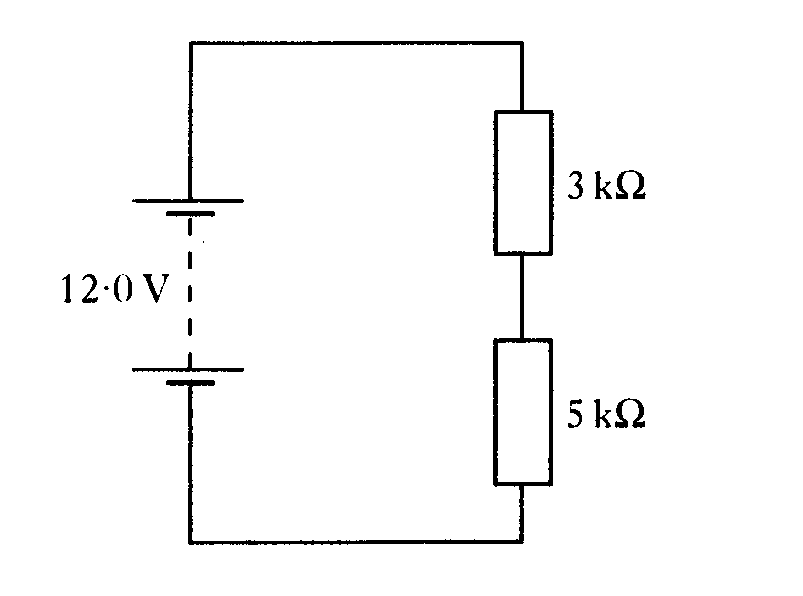 Example 6  Page 10 

A battery of e.m.f. of 120 V and negligible internal resistance is connected as shown in the circuit opposite.


(a) Calculate the p.d. across the 5 k resistor.
RT = 3k + 5k  =  8kΩ
V5k = I R
= 7.5 V
V
R
I    =
X
Y
Potential at X = p.d. across R2
= 7.5 V (see (a))
12
 60k
12
 60k
RT = 22.5k + 37.5k = 60kΩ
=
=
x 37.5k
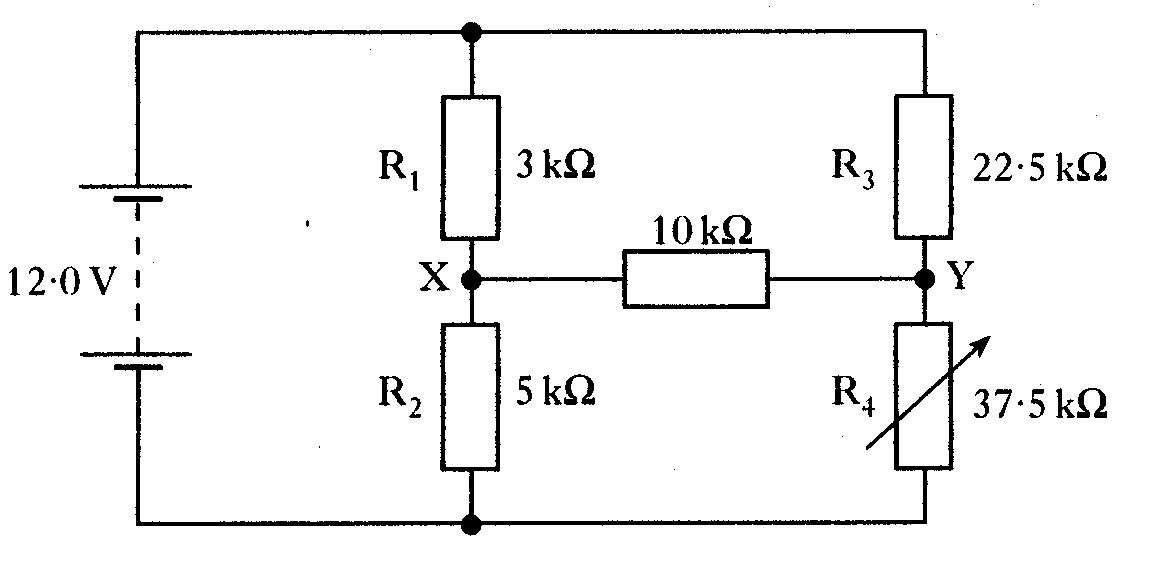 (b) Two further resistors and a variable resistor are added to the circuit as shown. 
Show by calculation that there is no current in the 10 k resistor.
If there is no current in the 10kΩ resistor then the p.d. across it is 0V, i.e. potential at X = potential at Y
VY = p.d. across R4
p.d. between X and Y 
         = 7.5 – 7.5  =  0V
= 7.5 V
Wheatstone Bridges
R1
R3
X
V
R2
R4
Y
3.2.4 Wheatstone Bridge Circuit 

A Wheatstone bridge has four resistors arranged in two parallel branches, each of two resistors. 
The Wheatstone bridge is used

 (i) to find the values of unknown resistors.  

A voltmeter is connected between the mid points of the pairs of resistors in each branch.
When the reading on the voltmeter is 0 volts, there is no potential difference between X and Y and the bridge is said to be balanced.
+ V
2000 Ω
4000 Ω
V1
4000 Ω
R
V2
0 V
(ii) or as an input circuit in electronics.
-
+
12V
0V
R1 = 8Ω
R3 = 4Ω
X
A
B
V
R2 = 4Ω
R4 = 2Ω
C
D
Y
The Balanced Wheatstone Bridge 
Consider the following circuit with four resistors R1, R2, R3 and R4.  
Current from the battery will flow through the two branches of the circuit.
The resistance of the current path AXB is 12  therefore the current in this path is 12/12  = 1 A.
The p.d. across the 8  resistor is 1  8 = 8 V, therefore the potential of point X is +8 V.
The resistance of the current path CYD is 6  therefore the current in this path is 12/6  = 2 A.
The p.d. across the 4  resistor is 2  4 = 8 V, therefore the potential of point Y is +8 V.
There is therefore no potential difference between points X and Y and the voltmeter reading is zero. 

The bridge is then said to be balanced.
When the circuit is balanced the voltmeter reading reads zero     
i.e. the potential difference between X and Y is zero.
Dividing these equations,
or,
Is described as the balanced condition.
Relationship among the resistors in a balanced Wheatstone bridge
When the bridge is balanced,    VAX = VCY  and  VXB = VYD

                                          so,     I1R1 = I2R2  and  I1R3 = I2R4
3. A galvanometer is a sensitive meter that can be used in place of a voltmeter. A galvanometer can only handle very low potential differences.
A resistor is connected in
series to the galvanometer
to prevent damage to the 
meter when the bridge is far 
out of balance.                                                                          
	
Switch S is used to short circuit R 
when near balance to give greater 
sensitivity.
X
R
S
G
Y
Note: 

1. The labels for the resistors i.e. 1, 2, 3, 4 only apply to this set up. In general it is the position in the circuit which is important.
2. To calculate the value of an unknown resistor two of the resistors e.g. R3 and R4 are known, R2  is a calibrated variable resistor which can be changed until the circuit is balanced. The value of R1 may then be calculated.
P
Q
R
S
V
R1
R2
R3
R4
P
R
Q
S
1k
3k
2k
S
3k x 2k
    1k
S =
=
=
=
Example 1    Page 32

If the bridge is balanced, calculate the value of resistor S.     
	
	P = 1 k    Q = 2 k    R = 3 k
= 6 k Ω
(b) After a period of use the potential difference across the battery in the circuit decreases to half its original value. What effect does this have on the voltmeter reading?
None.  The bridge is still balanced
ΔV
ΔR
0
B. The Out Of Balance Wheatstone Bridge. 

The graph below shows the variation of potential difference between X and Y as one of the resistors is changed by small amounts from its value when the bridge is balanced.
Conclusion:
    
The out of balance p.d. is directly proportional to the change in resistance.

i.e.  V  R    (if R is small).
This linear variation of potential difference with change in resistance is used in electronics 
e.g. if one of the resistors is replaced by a heat sensitive resistor (thermistor) then the out of balance voltmeter reading indicates temperature change.
R1
R2
R3
R4
V
Melting ice
Example 2       Page 33
Describe how the out of balance voltage in a Wheatstone bridge circuit can be used to measure temperature.
V +
T (°C)
0
100
V -
R4  is a thermistor which is placed in melting ice. R1, R2 and R3 are adjusted until the bridge is balanced i.e. V = 0. 

R4 is now placed in boiling water and the reading on the voltmeter is noted.
A calibration graph can now be drawn.
Any temperature can now be estimated from the graph. 

(In drawing the graph we have assumed that the relationship between the out of balance voltage and temperature are linear i.e. forms a straight line.)
R1
3kΩ
R3
22.5kΩ
12.0 V
X
Y
V
R2
5kΩ
R4
R1
R2
R3
R4
3k
5k
=
22.5k
   R4
5k x 22.5k
      3k
R4 =
=
Example 3      Page 34
A Wheatstone bridge circuit is shown below.
(a) Show that the bridge is balanced when the variable resistor R4 is set to 375 kΩ.
= 37.5 kΩ
(b) The variable resistor R4 is now set to 372 k and the p.d. between the points X and Y is measured.
The resistance of R4 is then altered to the values shown in the table below.
- 15
- 7.5
0
+ 7.5
Complete the table to show the voltmeter readings, including sign, that would be obtained for each of  the remaining resistance values.
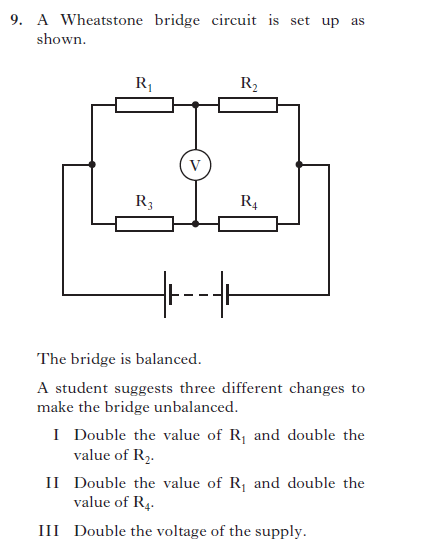 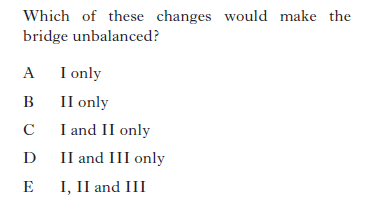 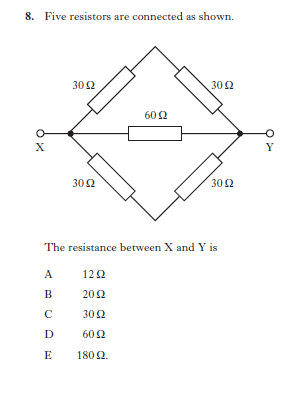 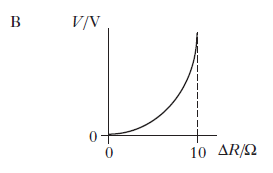 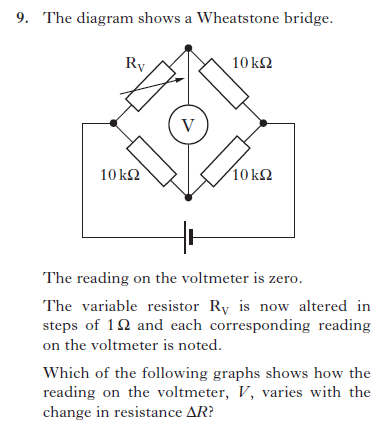 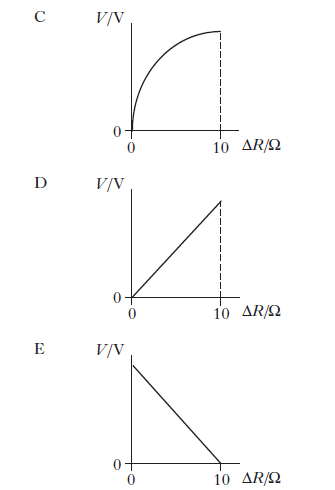 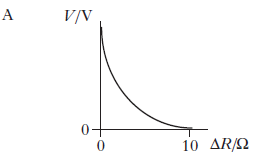 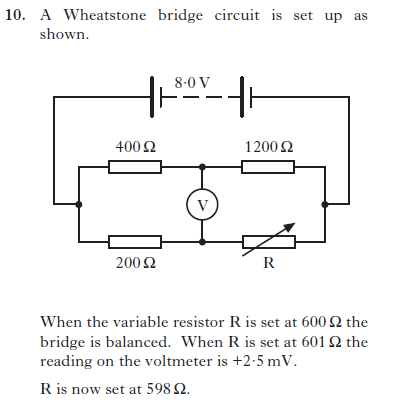 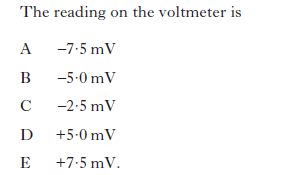 E.M.F and Internal Resistance
What we will cover today:
Concept of electromotive force as the energy supplied to every coulomb of charge leaving the source.
Link between the E.M.F and the T.P.D as the actual supply voltage.
Determine Ir using a graph
3.2.5  E.M.F. 
A source of electrical potential energy, such as a battery, provides an electromotive force (e.m.f.) to drive an electron current through the circuit. 

The units of e.m.f. are the same as those of p.d. i.e. the volt (joule per coulomb), scalar.
The electromotive force (e.m.f.), E, of the source, is the electrical potential energy supplied to each coulomb of charge which passes through the source.
A
V
Experiment 1
The voltmeter is measuring the voltage across the terminals of the source (and this is the same as the voltage across the bulb). 
This voltage is called the terminal potential difference (t.p.d.) and is the number of joules per coulomb that the battery supplies to the bulb.
i.e. the number of joules per coulomb that you can put to good use.
A
V
Experiment 1
Set up the circuit as shown and record the voltage across the supply with the switch open. This is the e.m.f. of the source.
With the switch closed record a value of the current and the new voltage.
Why do you think there is a difference in the voltages?.
What would happen he current and voltage values if you added more bulbs in parallel?.
A
V
Experiment 1.5
Continue to add branches to the circuit and calculate the volts that are lost from your initial measurement.
A
V
r
E
Calculate the internal resistance of the battery for each data set. Use the current measured and the lost volts in the following equation.
Energy and Power
                          
P  =  I V
P  =  I V,  but                      
P =        V      
3.2.2 Energy and Power
Ew = QV, but Q = It        
P  =  I V, but V = I x R 
P = I  I R        
A
V
R
Experiment 2

Circuit :
The voltmeter is measuring the voltage across the terminals of the source (and this is the same as the voltage across R). 
This voltage is called the terminal potential difference (t.p.d.) and is the number of joules per coulomb that the battery supplies to the load resistance R
i.e. the number of joules per coulomb that you can put to good use.
Results:
V (t.p.d.)
0
I
Procedure:

Set R to maximum resistance. Decrease R in steps, noting the current and voltage readings each time.
Draw a graph of voltage against current.
Conclusions:

The terminal potential difference, Vt.p.d., is not constant. 
      As current increases, Vt.p.d.  decreases. 
      This is because the cell has an internal resistance that is given the symbol r.  
       Energy is lost in driving the current through the chemicals that make up the cell. 
      As the current increases, more of the available energy is "lost" inside the cell – the cell gets warmer and there is therefore less energy available to put to good use across R.
The terminal potential difference Vt.p.d. = E when no current is flowing
       i.e. on open circuit. When no current is taken from the power supply,  
       no energy is wasted.
When a current does flow, the terminal potential difference is always 
       less than the e.m.f. 
       The difference between E and Vt.p.d. due to the energy lost inside the  cell because of its internal resistance is termed the lost volts. 
       Lost volts = E – Vt.p.d..
r
E
A
V
R
New representation of circuit: 

Any power supply can be thought of as a source of constant e.m.f. in series with a small resistance (the internal resistance).
r
E
R
Which is equivalent to
V divides across r and R
E  =  Vr + VR
E  =  Ir + IR
If R ↓, I ↑ , Ir ↑ and I R ↓
If R halves, I does NOT double!
By conservation of energy, the energy per coulomb converted by the battery must equal the sum of the energies per coulomb converted in r and R.
   E  =  p.d. across r  +  p.d. across R  (since voltage divides in series)
   E  =  Ir  +  IR        (since V = I R)
The potential difference across the external resistor, IR, is the same as the t.p.d. (assuming the ammeter has no resistance) i.e. IR  =  Vt.p.d.
     E  =  Ir  + Vt.p.d.
Internal resistance
External (load) resistance
short circuit (maximum) current
The following formulae are useful:
To calculate the current drawn from a cell, rearrange E = Ir + IR
= I (R +r)
( I  =  V/R )
To short circuit the cell, R is set to 0 .
N.B. If I = 0 then Ir = 0       

                Vt.p.d. = E   on open circuit (when no current flows)
We need to look at the equation, , in more detail:

As I increases, Ir increases and so Vt.p.d. decreases (assuming E = constant.)

Ir is called the “lost volts” – it heats up the cell.
(b)

Vt.p.d.
Y intercept (c) = E
y2 – y1
x2 – x1
Gradient (m) = ( -r)
=
Short circuit current (the max current that can be drawn from the cell)
0
I
c.f.             y  =  mx  +  c

               y    Vt.p.d.,    m   (- r),    x    I,       c  E
Example 1     Page 23
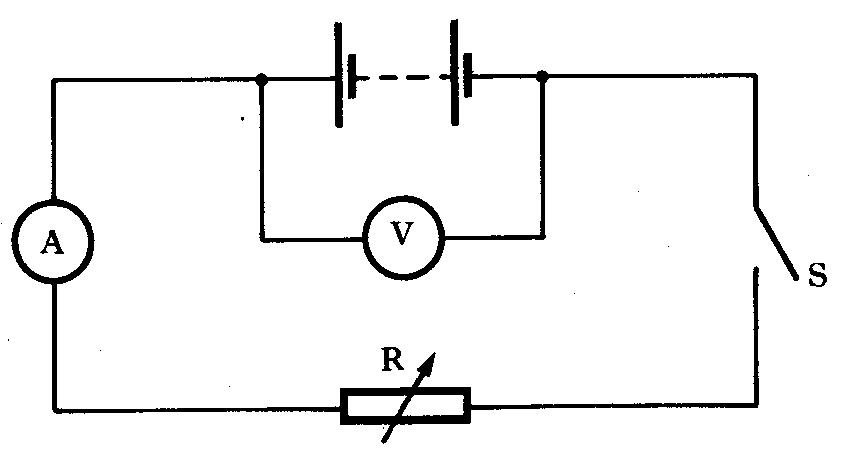 A car battery is connected in a circuit as shown to study how the voltage across the battery varies with the current drawn from it.
For each setting of the variable resistor R, switch S is closed momentarily and the voltmeter and ammeter readings are 
recorded. 

A graph of the results is shown opposite.
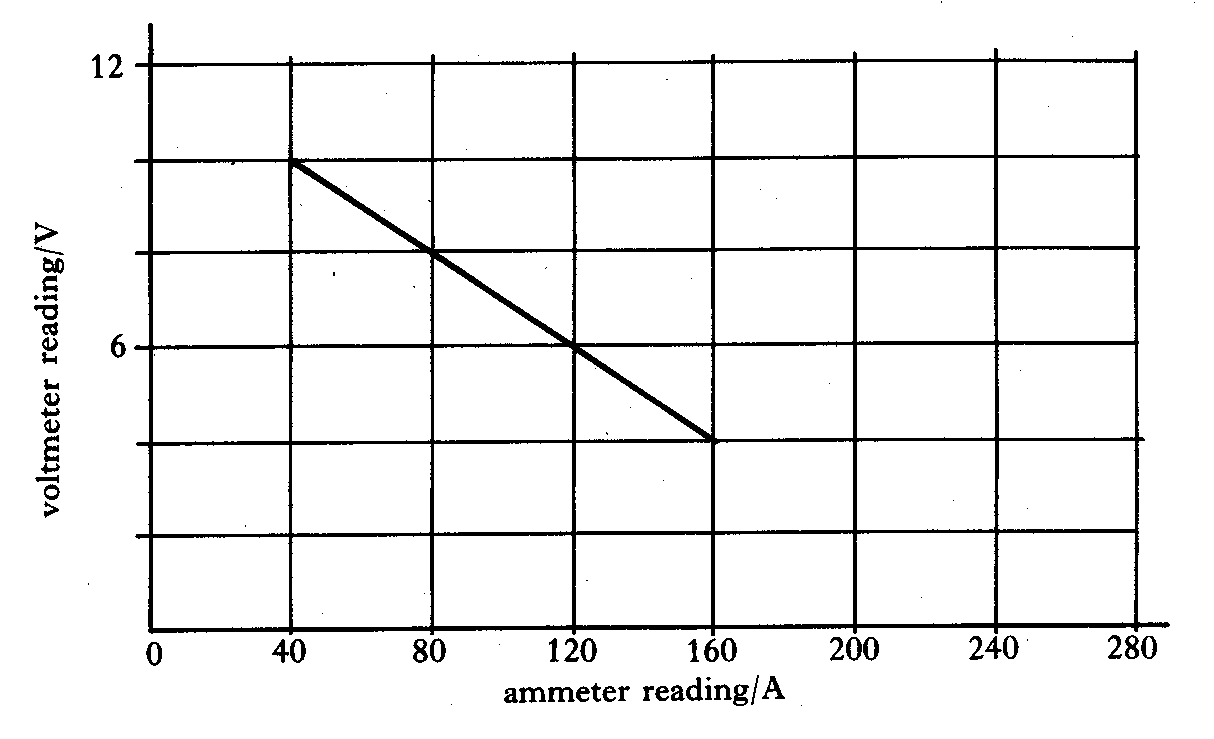 (a) Explain why the reading on the voltmeter decreases as the ammeter reading increases
(b) Use information from the graph to find:
        
        (i) the e.m.f. of the battery;       
       (ii) the internal resistance of the battery;      
      (iii) the current from the battery if it is short circuited.
(a) Explain why the reading on the voltmeter decreases as the ammeter reading increases
Voltmeter is measuring t.p.d.
Vtpd = E – Ir  SO if I increases then Ir increases 
and since E = constant Vtpd must decrease.
(b) Use information from the graph to find:
        
        (i) the e.m.f. of the battery;       
       (ii) the internal resistance of the battery;      
      (iii) the current from the battery if it is short circuited.
(i) E = Vtpd when I = 0 i.e. intersection of Y-axis  =  12V
y2 – y1
x2 – x1
8 – 12
80 – 0
m =
=
(ii)  r = -m,   (x1, y1) = (0,12)     (x2,y2) = (80,8)
= -0.05
r = -m = 0.05Ω
(iii)  Short circuit I  = largest I  = intersection of x-axis  = 240V
OR  I = E/r  = 12/0.05  = 240A
Example 2
A signal generator can be considered as a source of e.m.f. with an internal resistance. 
When testing loudspeakers, a signal generator with an internal resistance of 16  is set to produce an e.m.f. of 24 V.
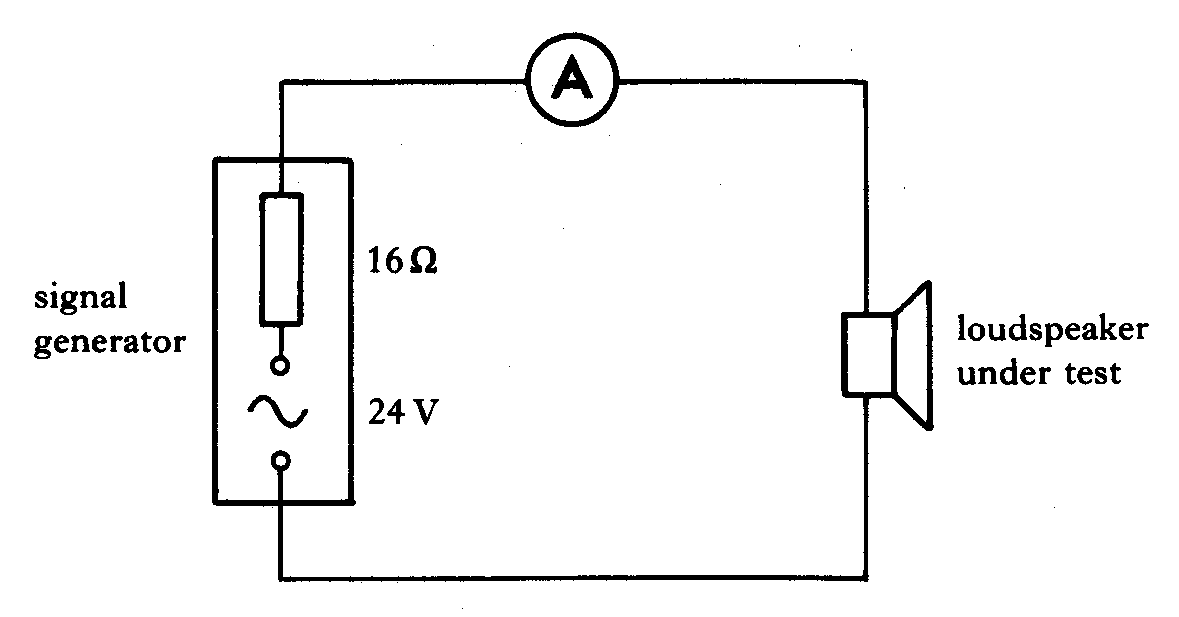 32 Ω
(a) Find the current in the loudspeaker
(b) Calculate the voltage across the loudspeaker.
(c) Calculate the power delivered to the loudspeaker.
(d) Calculate the energy 'lost' inside the signal generator every second
Total voltage supplied
    Total resistance
E
r + R
I  =
=
24
(16 + 32)
=
(a) Find the current in the loudspeaker
= 0.5 A
(b) Calculate the voltage across the loudspeaker.
Vtpd  = I R
OR Vtpd = E – Ir
             = 24 – (0.5 x 16)
             = 16V
= 0.5 x 32
= 16V
(c) Calculate the power delivered to the loudspeaker.
P  =  I Vtpd
OR   P = I2R
            = 0.52 x 32
            = 8.0 W
= 0.5 x 16
= 8.0 W
(d) Calculate the energy 'lost' inside the signal generator every second
W  =  I t V    where V  =  lost volts   =  V across r  = Ir
W  =  It x Ir  =  0.5 x 1 x 0.5 x 16
W  =  4.0 J
Example 3
The circuit shown includes a cell with an e.m.f. of 160 V and internal resistance r. 

The following readings are taken from the meters;

     reading on the ammeter       = 004 A

     reading on the voltmeter V1 = 120 V

     reading on the voltmeter V2 = 030 V
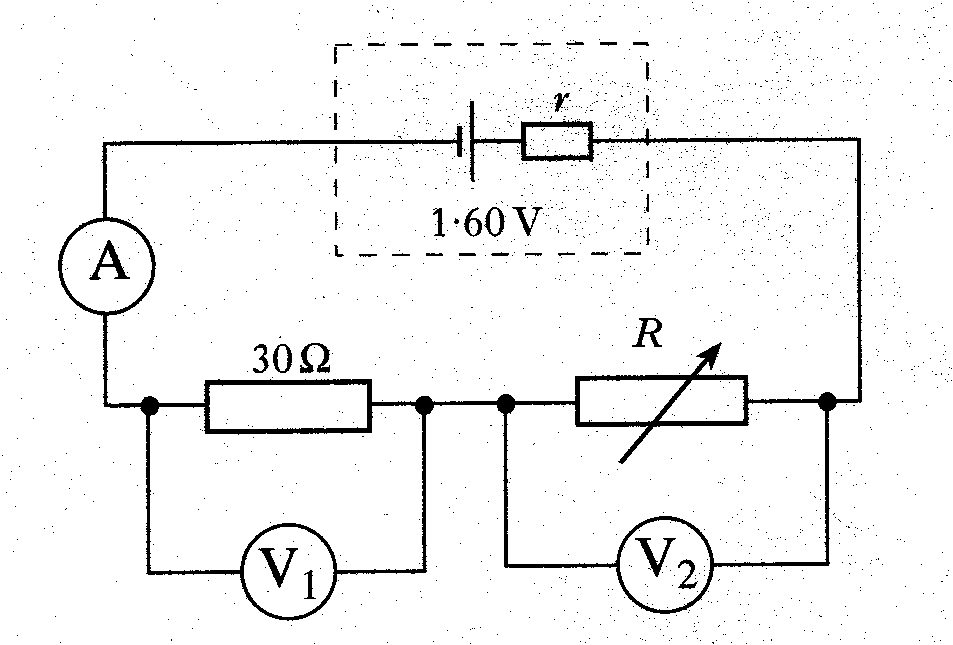 (a) Calculate the value of the lost volts in the circuit.
(b) Calculate the internal resistance, r, of the cell.
(c) The resistance of the variable resistor is altered so that the reading on the ammeter is 002 A. 
What is the resistance of the variable resistor now?
(d) The resistance, R, of the variable resistor is now decreased. What effect has this on the terminal potential difference, Vt.p.d. of the cell?
0.10
0.04
Lost volts
       I
=
r =
(a) Calculate the value of the lost volts in the circuit.
Vtpd = V1 + V2  =  1.20 + 0.30  =  1.50V
Lost volts  =  E – Vtpd  =  1.60 – 1.50  =  0.10V
(b) Calculate the internal resistance, r, of the cell.
Lost volts  =  Ir
= 2.5 Ω
E
r + R
1.60
2.5 + R
I =

0.02 =

0.02 (2.5 + R)  =  1.60

(0.02 x 2.5) + 0.02 R  =  1.60

0.02 R  =  1.60 – 0.05
1.55
0.02

R  =

Variable  R  = 77.5 – 30  =  47.5Ω
(c) The resistance of the variable resistor is altered so that the reading on the ammeter is 002 A. 
What is the resistance of the variable resistor now?
=  77.5
(d) The resistance, R, of the variable resistor is now decreased. What effect has this on the terminal potential difference, Vt.p.d. of the cell?
Vtpd  =  E - Ir
   If R decreases then I increases
   Ir increases ( E = constant)
   Vtpd  decreases
E = 1.5 V
I = 0.30 A
4.0 Ω
Example 4      Page 26
A second 40  resistor is connected in parallel with the first.  
What is the new current and the new t.p.d.?
E
r + R
E
r + R
I  =
I  =
New
1.5
r + 4
1.5
1 + RP
1.5
1 + 2
0.3 =
I  =
I  =
0.3
0.3
r =
Need r first :
RP = 4/2
     = 2Ω
0.3 (r + 4)  =  1.5
= 0.5A
0.3r + 1.2  =  1.5
0.3r  =  1.5 – 1.2  =  0.3
New   Vtpd = I R
= 0.5 x 2
= 1Ω
= 1.0 V
Cells in Series and Parallel
0.5 Ω
0.5 Ω
2V
2V
3.2.6 Cells in Series and Parallel

If cells are placed in series, the total e.m.f. is the sum of the individual e.m.f.’s providing the polarity of the connections is taken into account.
Example 1      Page 27
Six identical cells each of e.m.f. 2 V and internal resistance 05  are connected in series.
(a) What is the overall e.m.f. and internal resistance?
E  =  2 x 6  =  12V
Each coulomb of charge passes through every cell.
r  =  0.5 x 6  =  3Ω
(b) What is the short circuit current?
I  =  E/r  =  12/3  =  4A
Example 2       Page 27

Four identical cells each of e.m.f. 3 V and internal resistance 1  are connected in parallel.

(a) What is the overall e.m.f. and internal resistance?
E = 3V
rp  =  ¼  =  0.25Ω
Each coulomb of charge can only pass through 1 cell.
(b) What is the short circuit current?
I  =  E / r  =  3 / 0.25  =  12A
E
r + R
I  =
2.0 V
1.0 Ω
5.0 Ω
4.0 Ω
1.0 Ω
4.0 V
1.2 Ω
1/RP  = ¼ + 1/1  = (4+1)/4  = 5/4
RP  =  4/5  =  0.8Ω
2
1+5+1.2+0.8
I  =
Example 3       Page 28
N.B. cells are wrong way round, E  =  4 – 2 = 2V
Find: 
(a) current in the 50  resistor.
I  =  0.25A
(b) the p.d. across the 10  external resistor
VP  =  IP RP
V  =  0.25 x 0.8
V  =  0.2V
(c) t.p.d. of 40 V cell
Vtpd  =  E - Ir
Vtpd  =  4 – (0.25 x 1.2)
Vtpd  =  3.7V